М.Ғабдуллин атындағы № 3 көпсалалы гимназиясы2022 -2023 оқу жылыLesson Study тәжірибесін өткізу кезеңдері және сараптамасы.
Мақсаты : Оқушылардың таным белсенділігін, қызығушылығын оята отырып, білім сапасын көтеру.
9Б сыныпта 24 оқушы.15 ұл бала,9 қыз бала.Сыныпта озат оқушы жоқ.
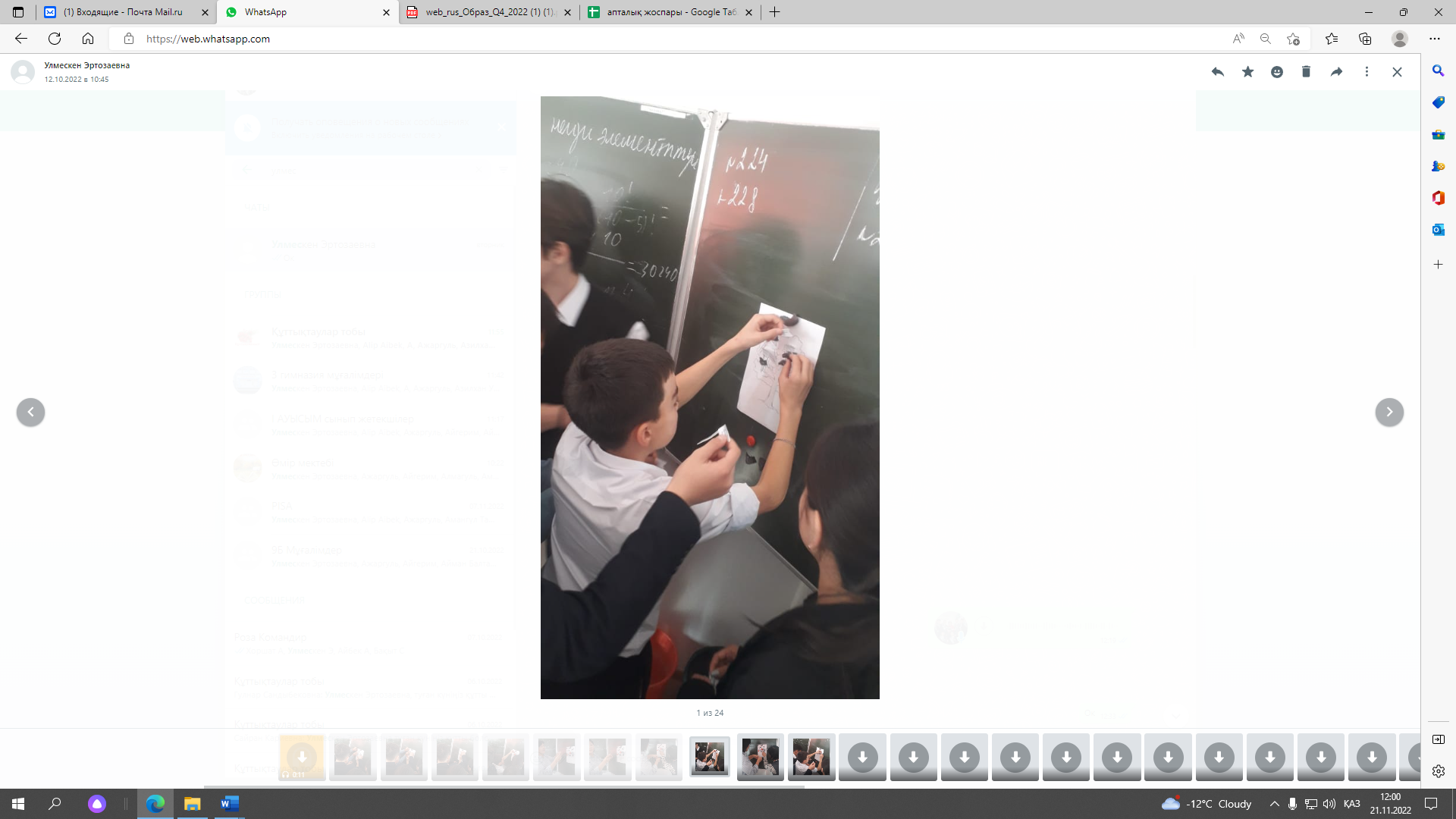 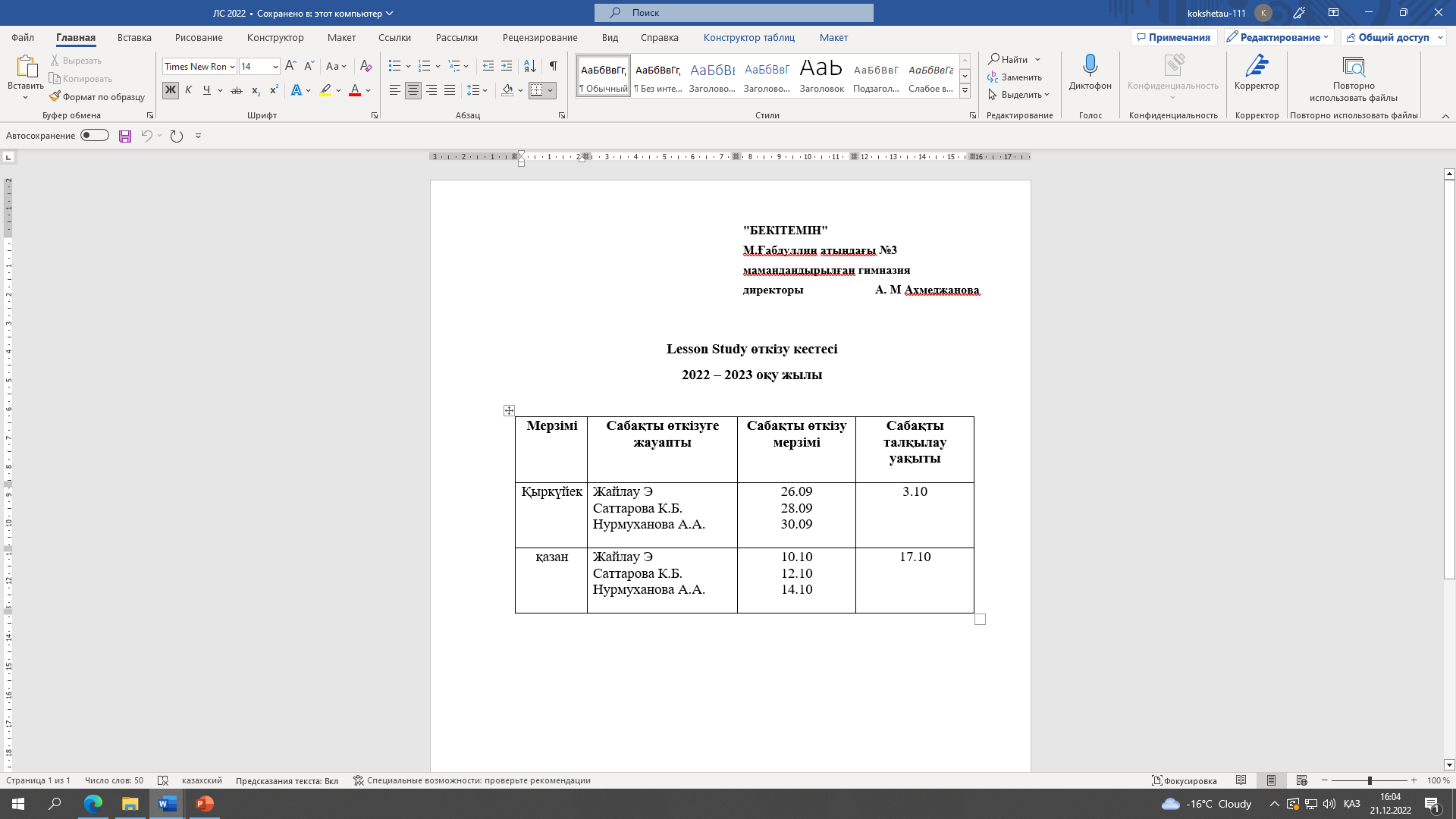 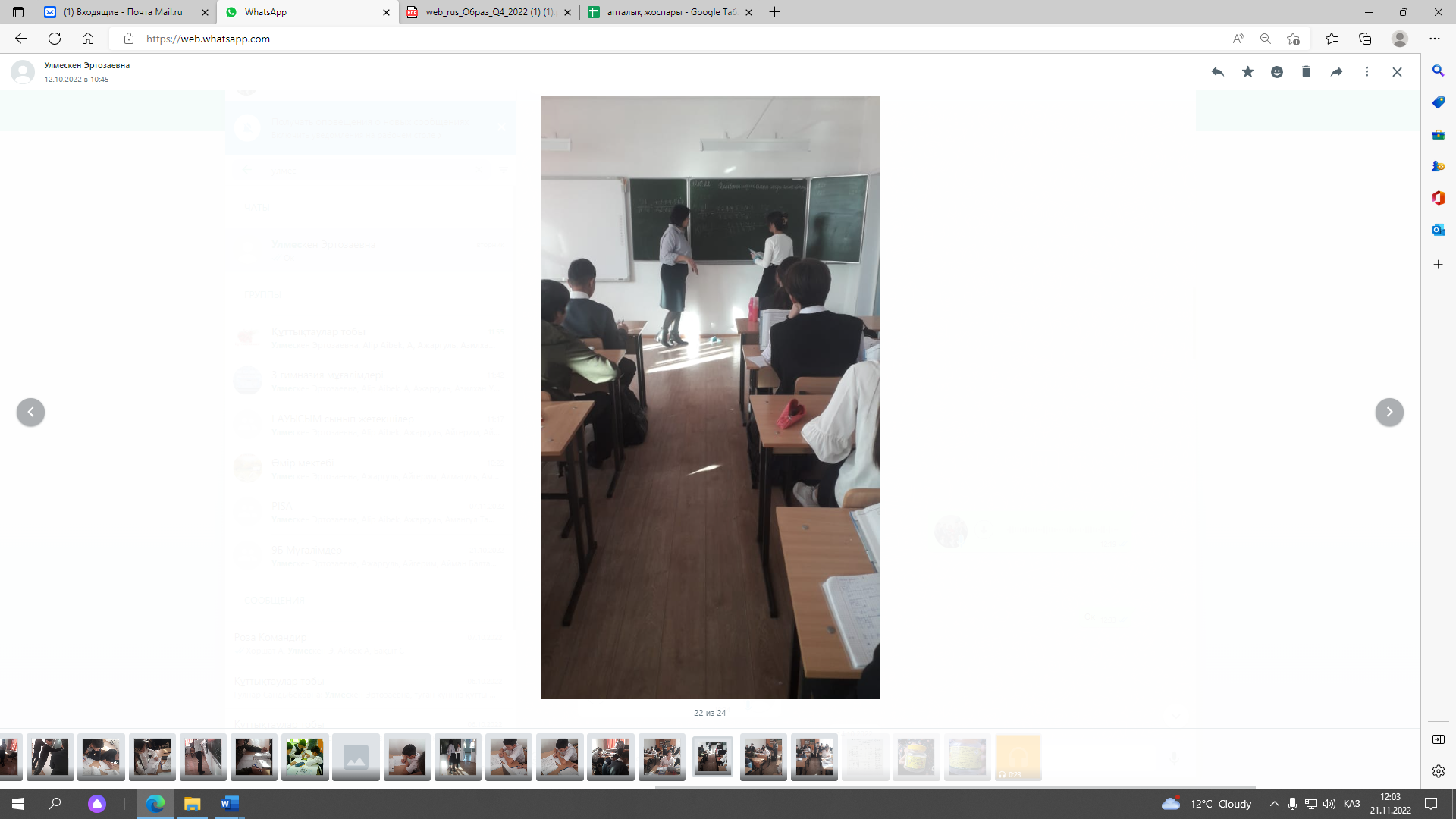 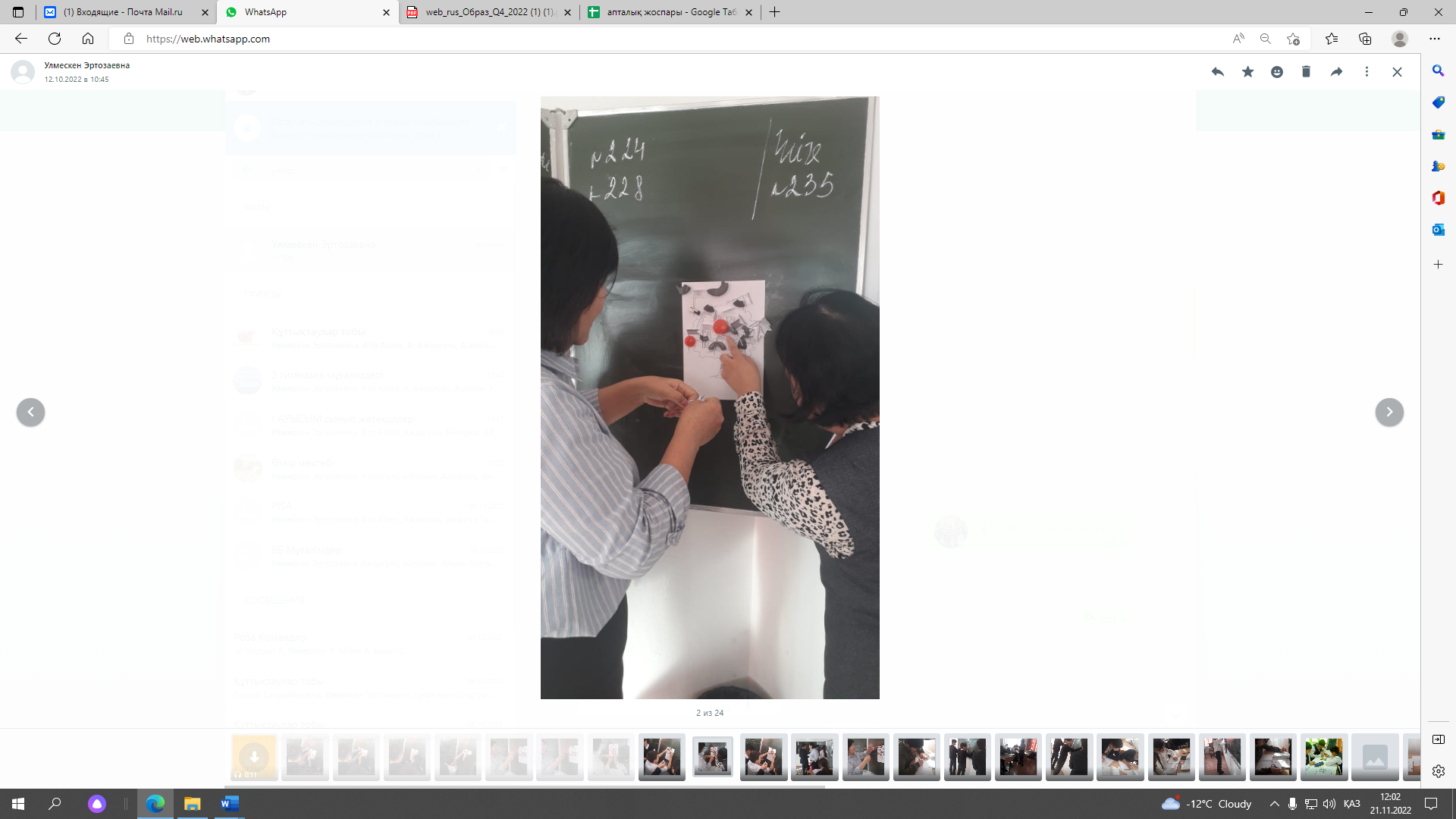 Кіріс бақылауы бойынша білім көрсеткіші:
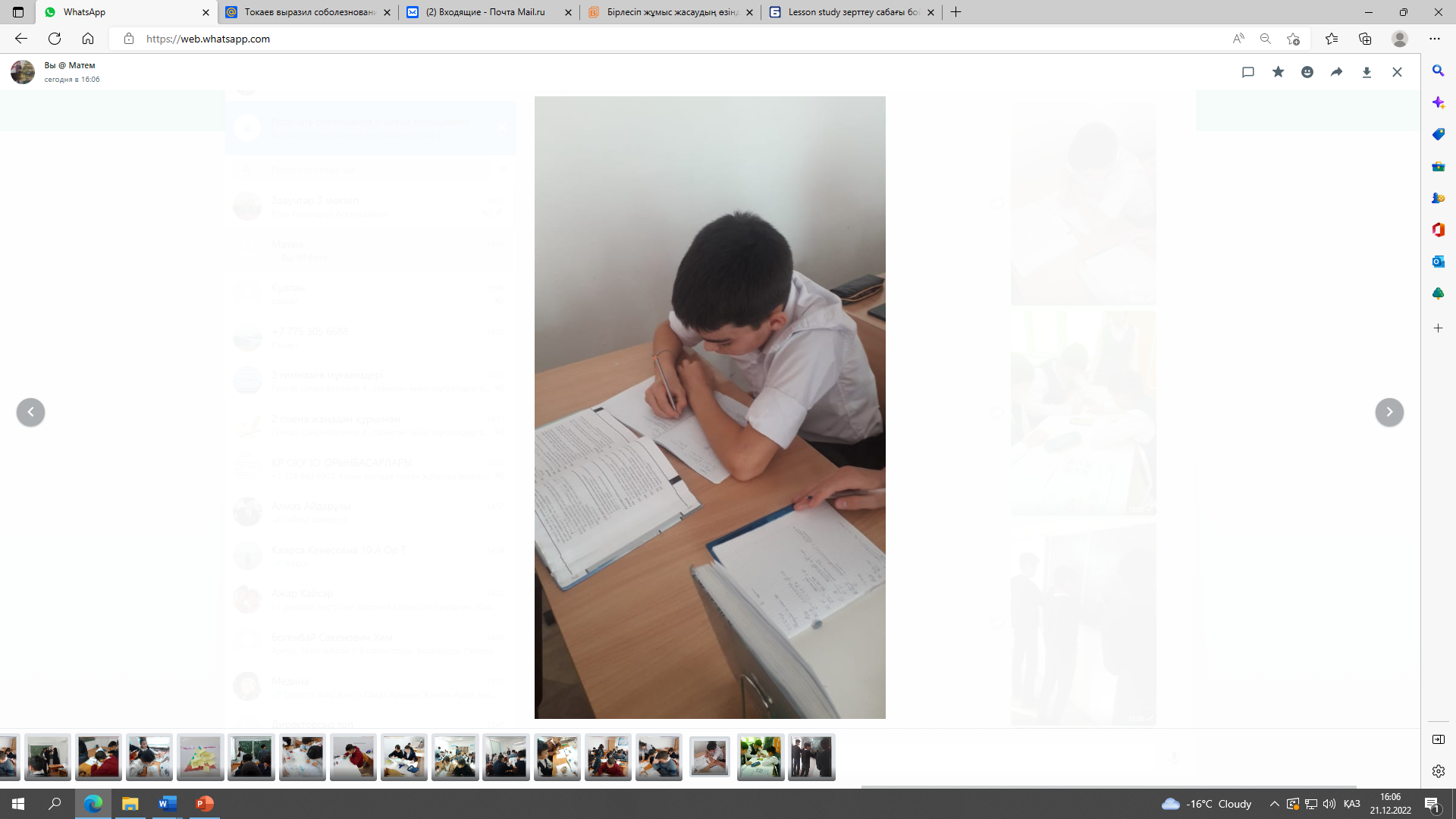 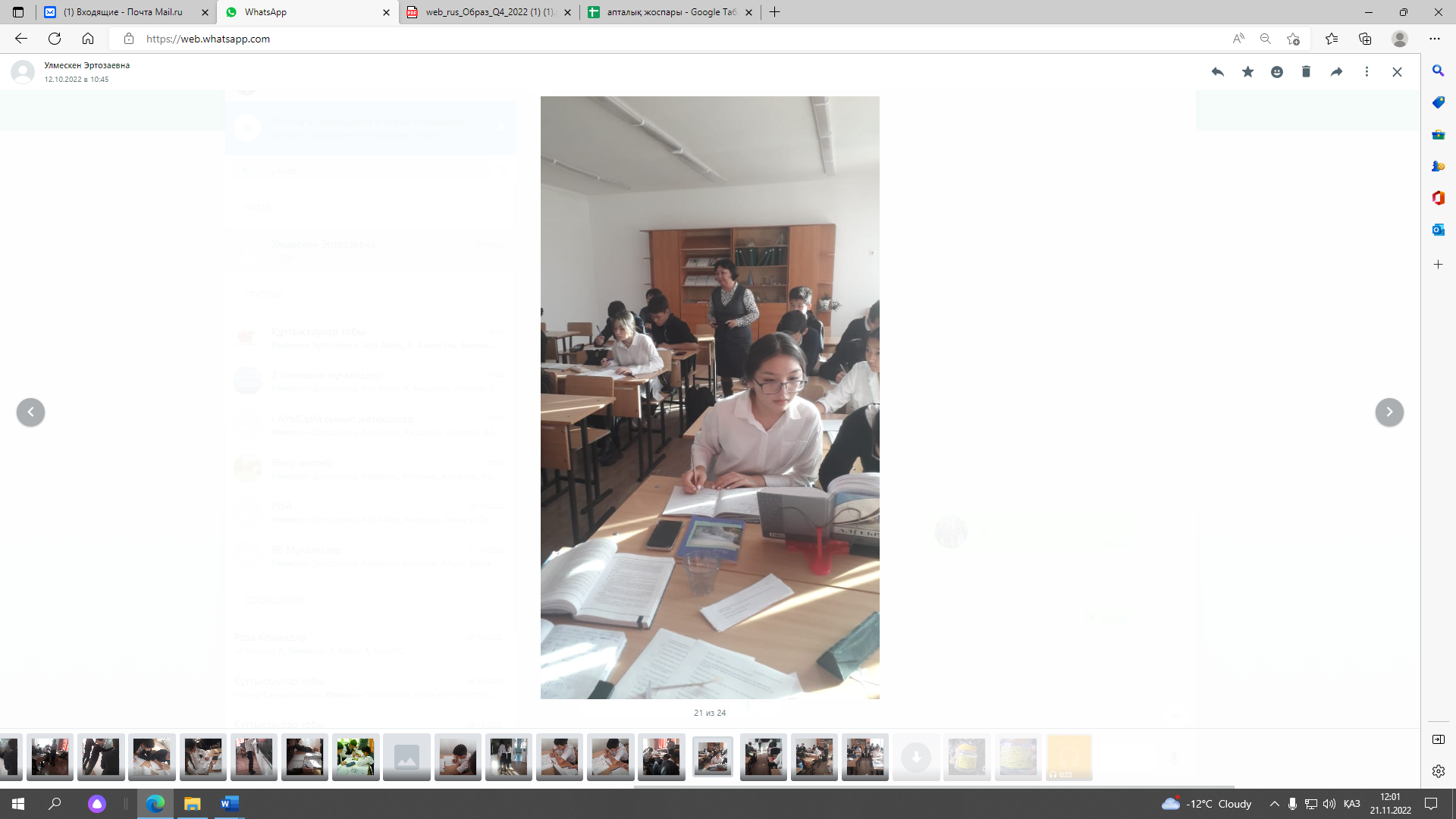 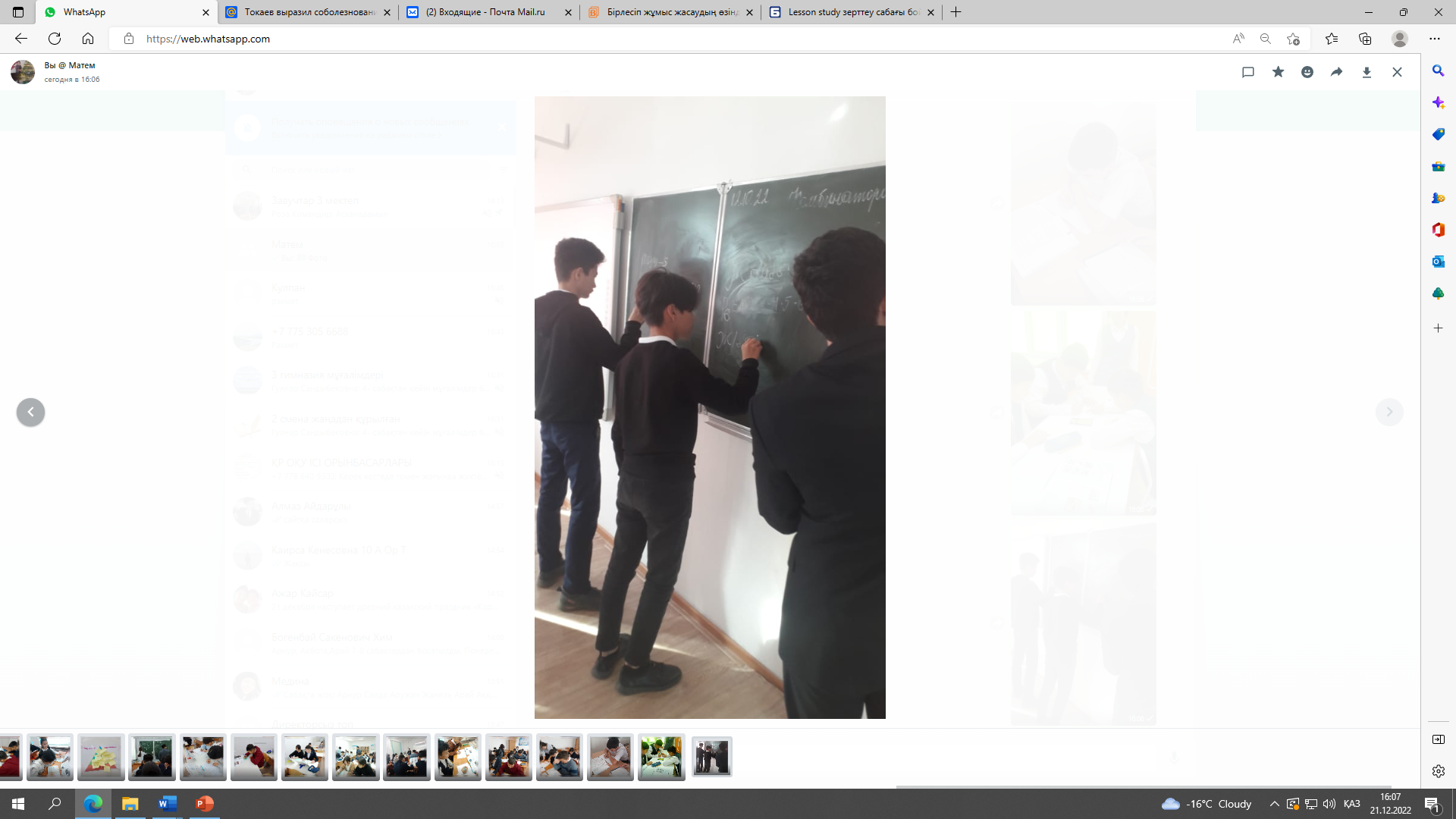 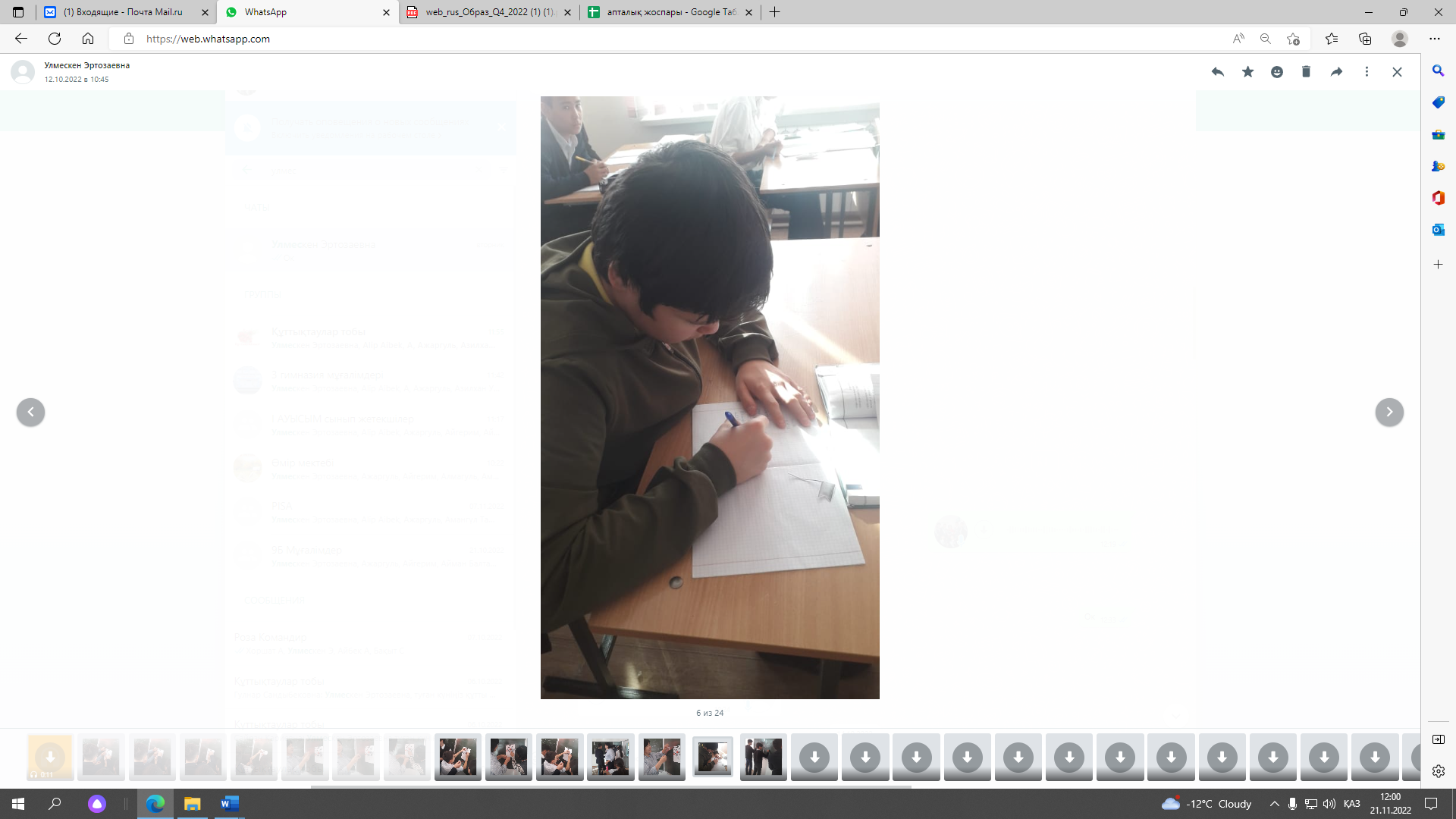 Lesson Study . Мақсаты: Сабақтағы оқушылардың қажеттілігін анықтай отыра, оқушылардың ой өрісін, сабаққа деген қызығушылығын оятатын әдіс –тәсілдерді жинақтау.8Г сыныпта 18 оқушы.11 ұл бала,7 қыз бала.Сыныпта озат 1оқушы .
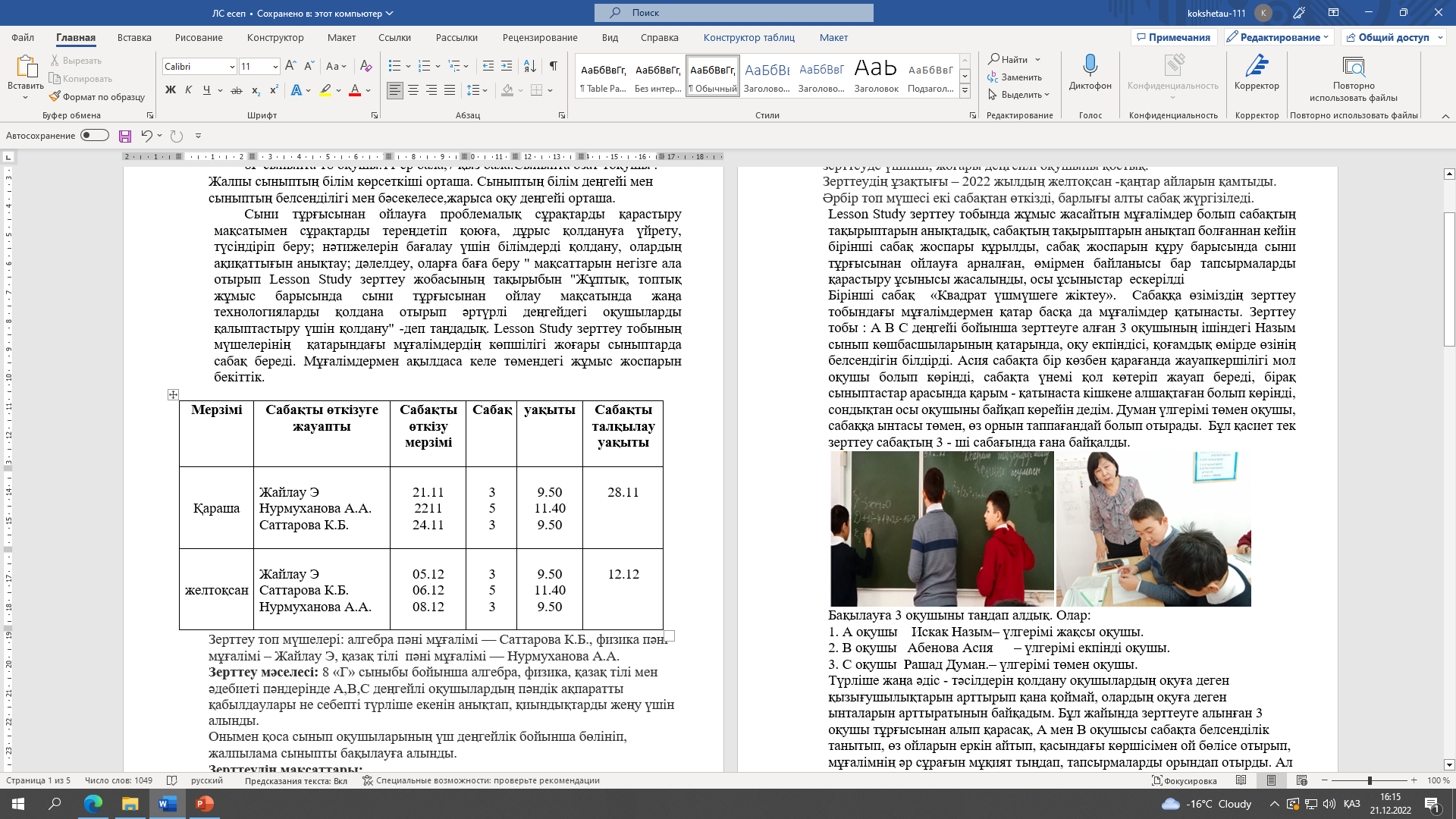 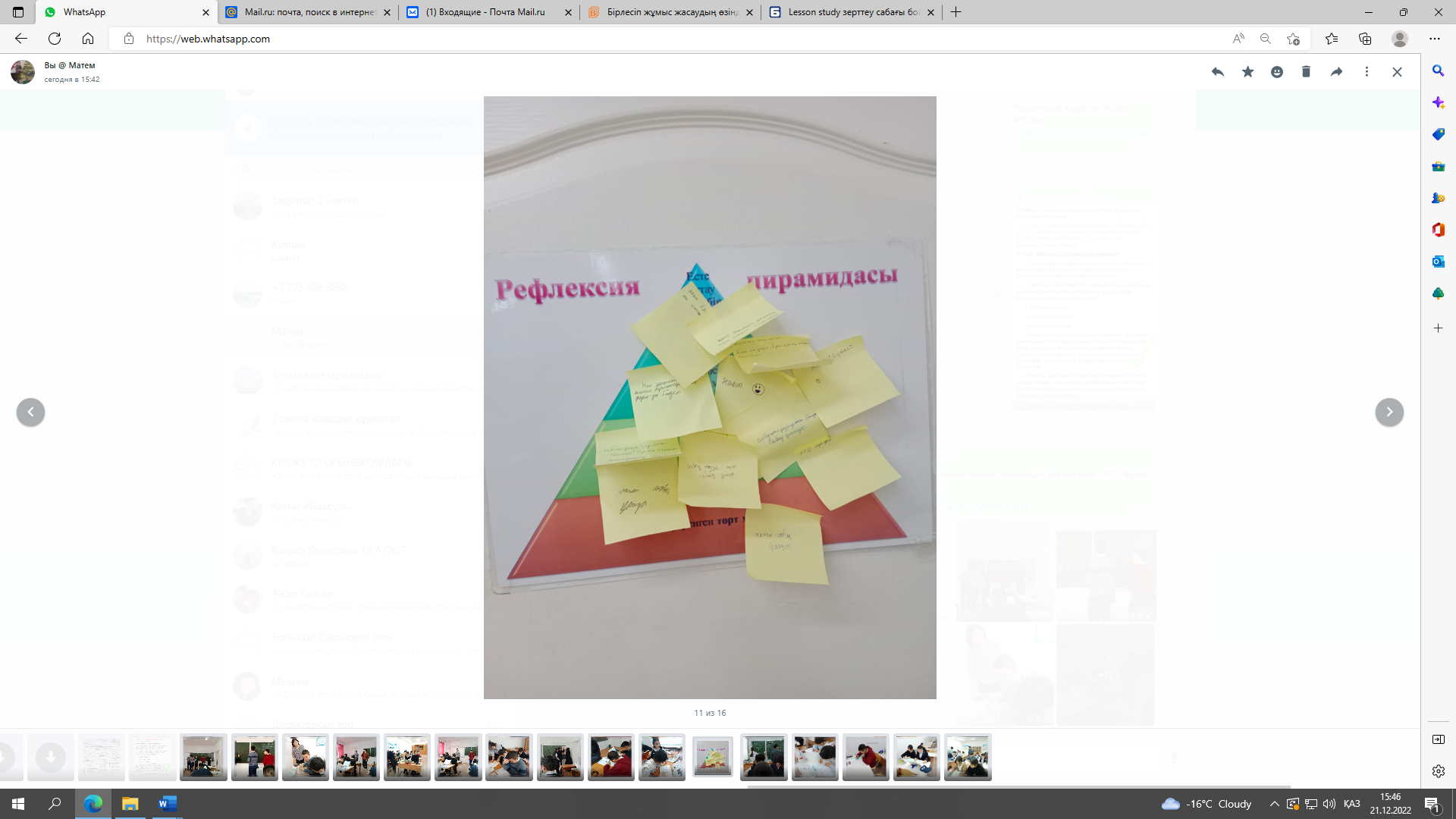 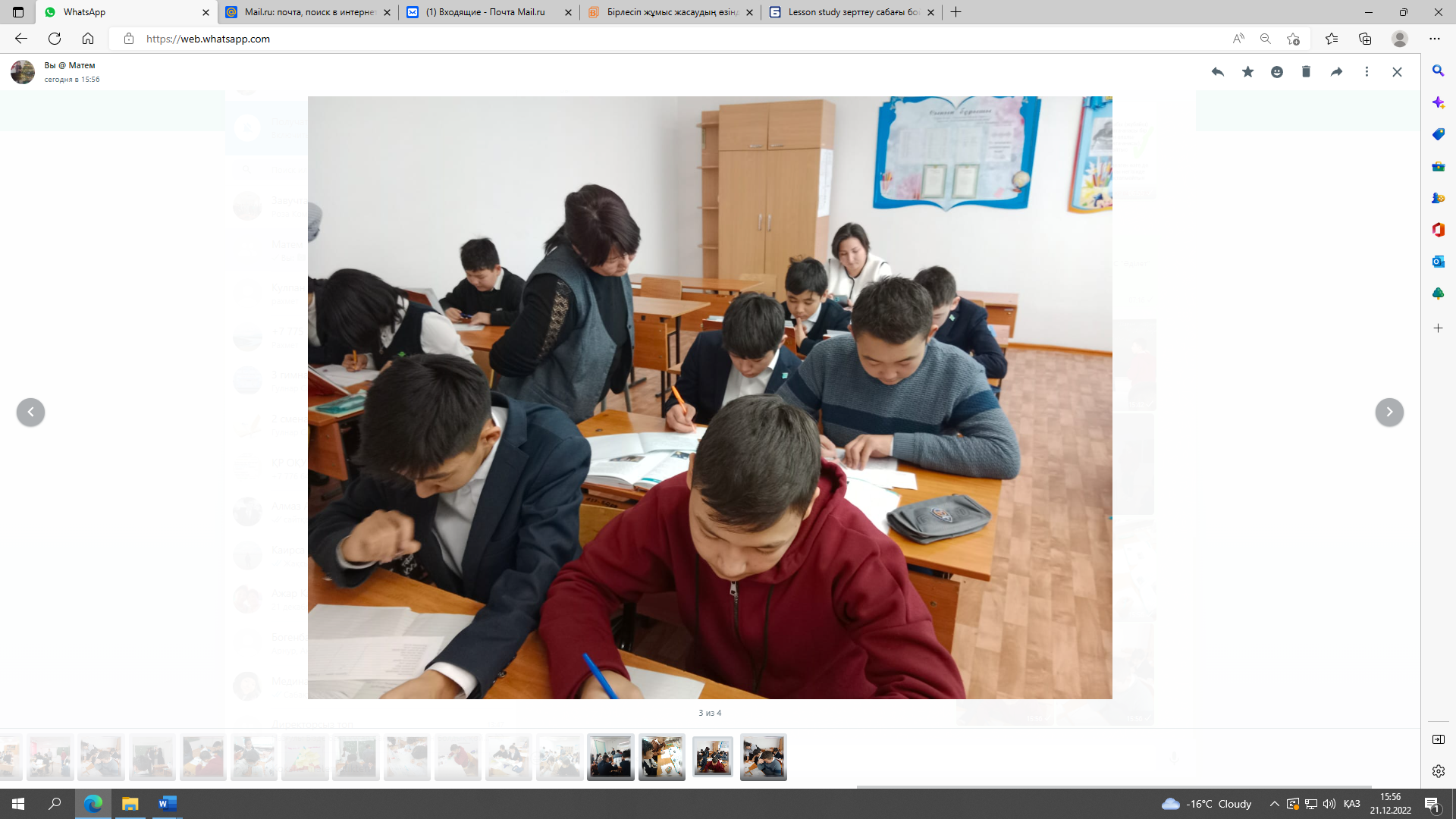 Кіріс бақылауы бойынша білім көрсеткіші:
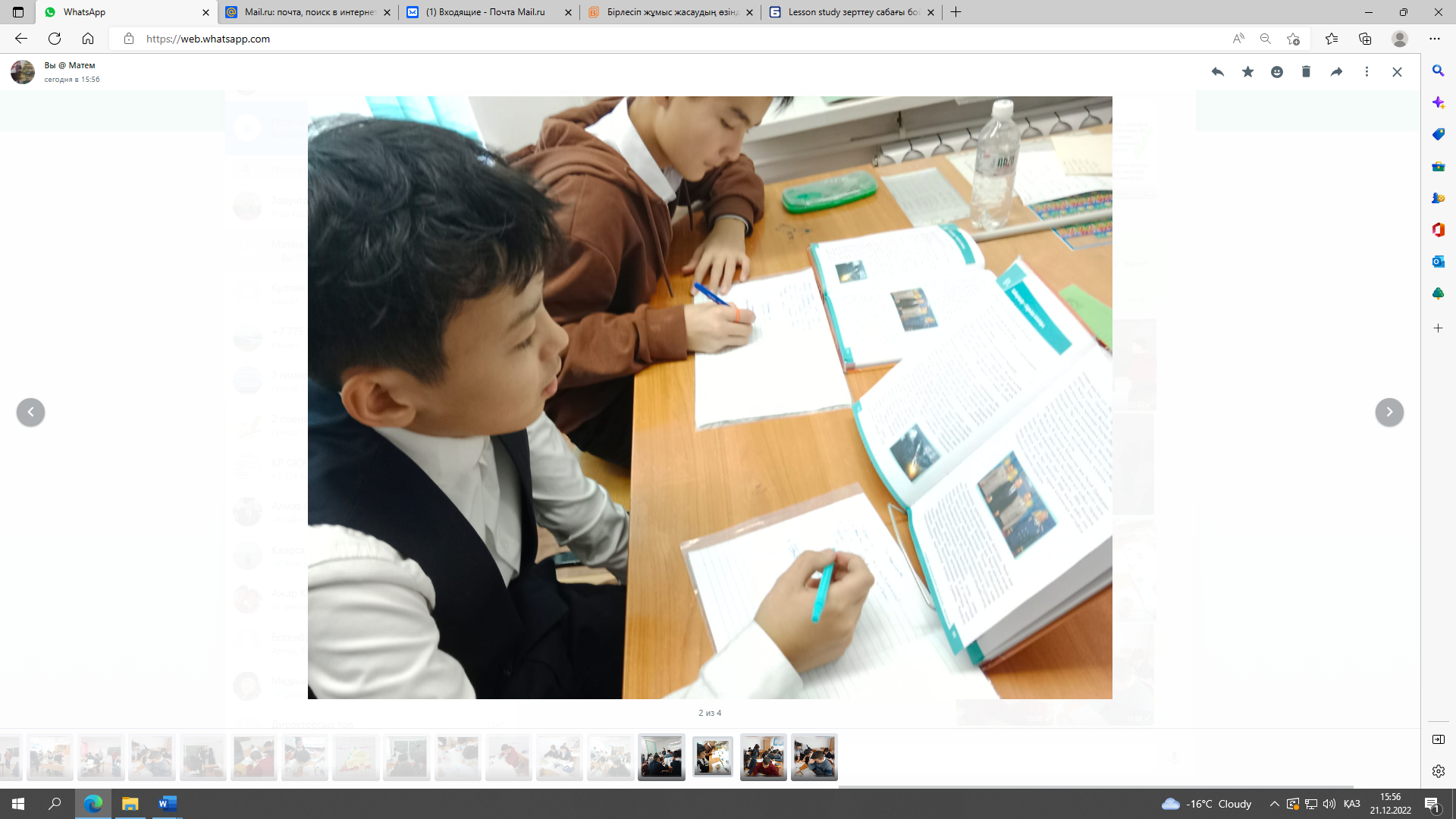 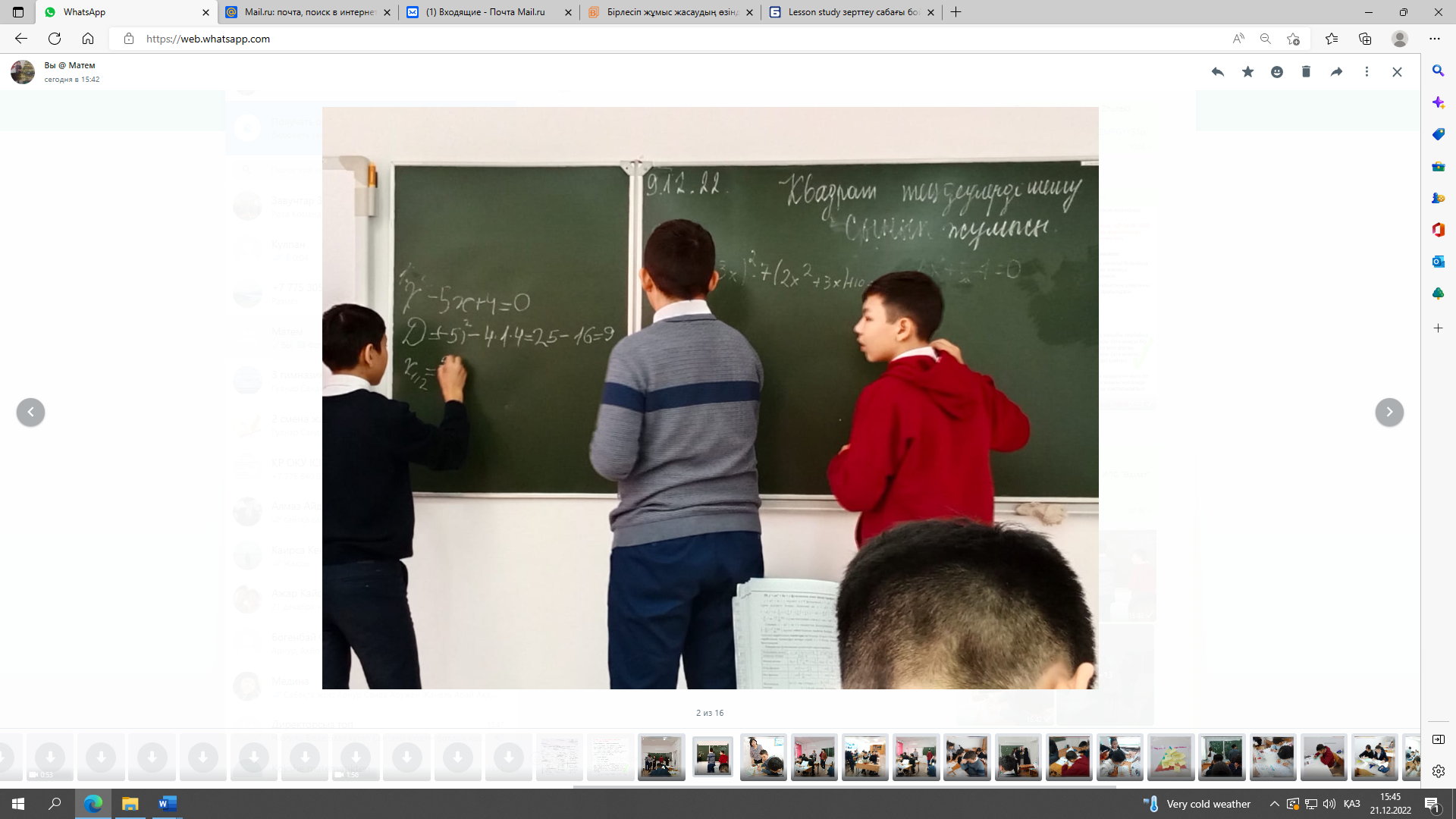 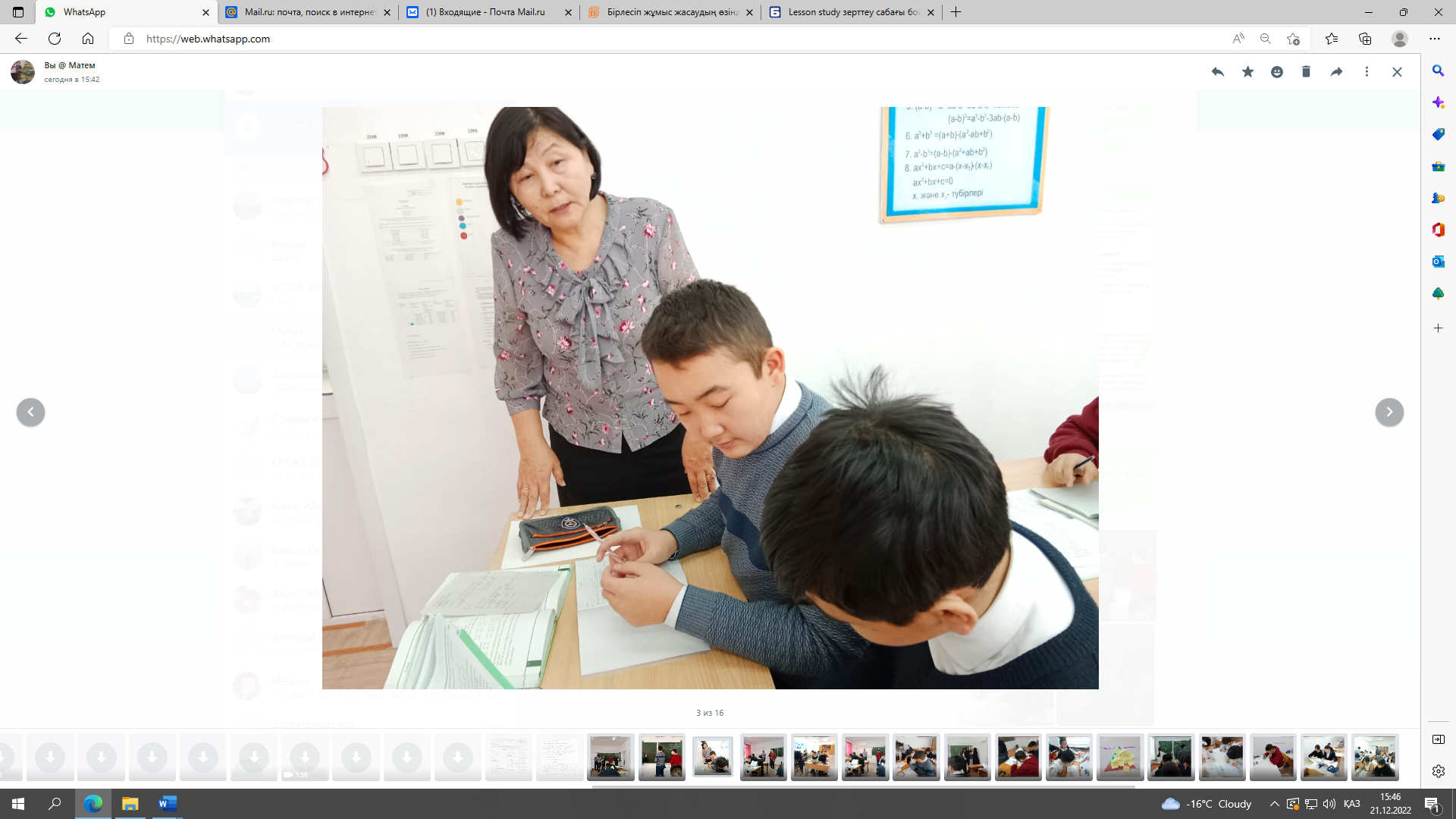 Ұсыныс: Пән мұғалімдері сабақтарында оқушылардың деңгейлеріне байланысты әр - түрлі әдіс -тәсілдерді өзгерте отырып, оқушылардың білімге деген қызығушылығын ары қарай дамыту.